День матери24 ноября 2013г.
Рождество     	пресвятой
 Богородицы
Выполнила учитель начальных
классов МБОУ-СОШ №2
Кириченко Ульяна Анатольевна
Икона Владимирской Божьей матери.
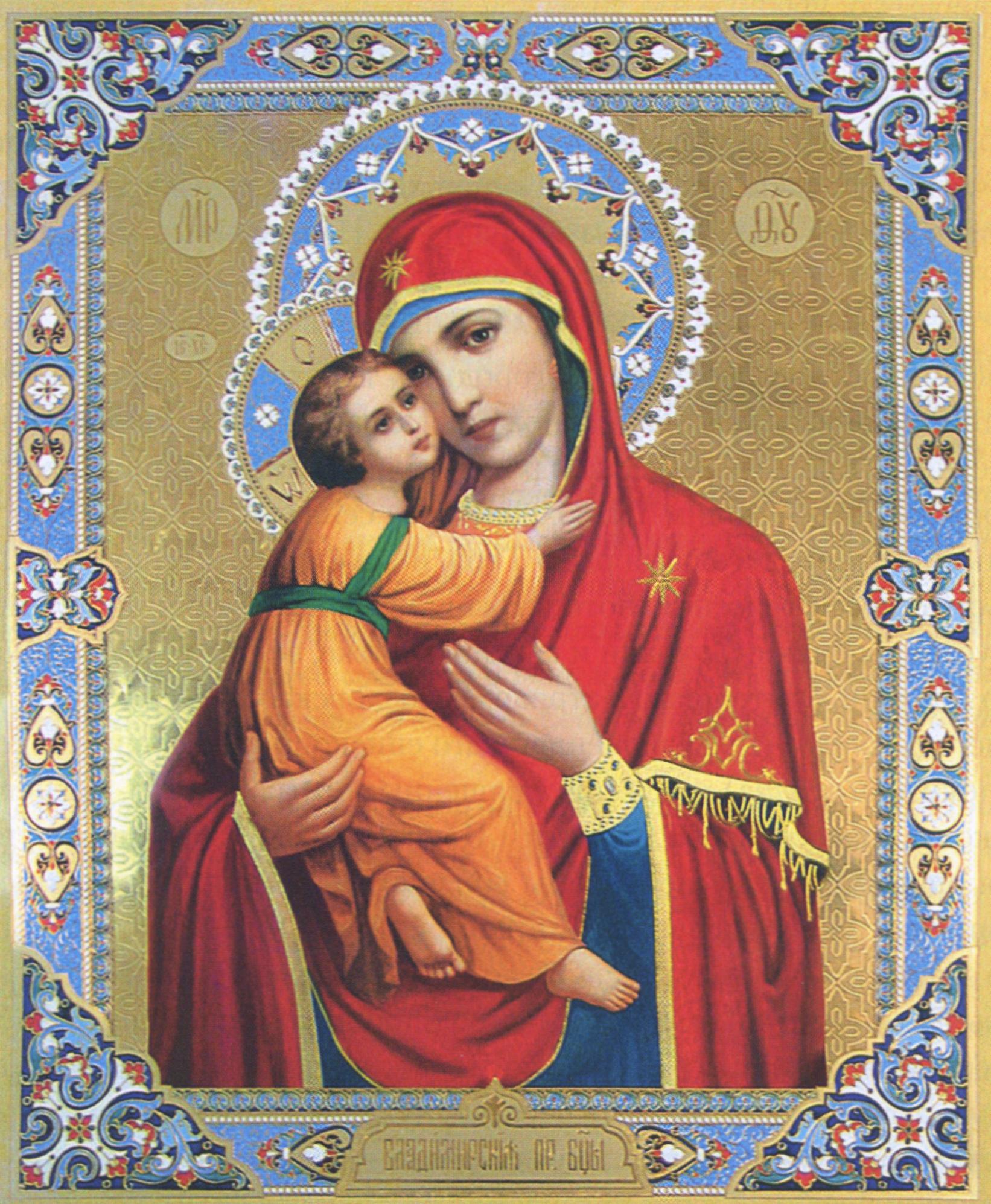 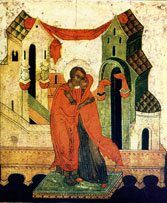 Святые 
Иоан и Анна- 
встреча в храме после сообщения Ангела
Икона: Анна мать Пресвятой Богородицы.
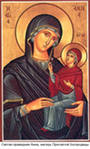 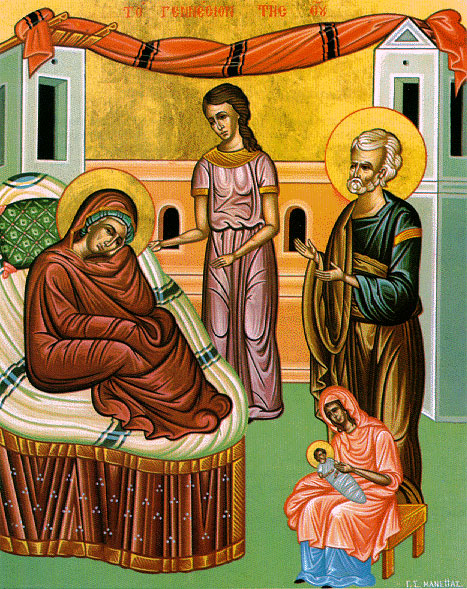 Рождество
Богородицы
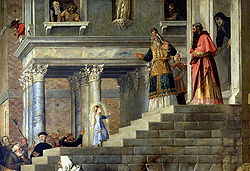 Введение Марии во храм
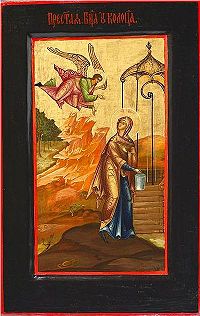 Дева  Мария 
У  колодца, 
когда  ей  Ангел
 принёс  весть
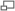 «Распятие с предстоящими»(икона новгородской школы)
Распятие Христово — казнь Иисуса Христа через распятие, эпизод,
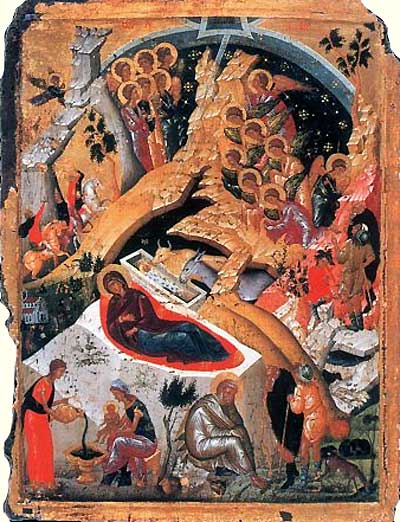 Рождество






 Христово
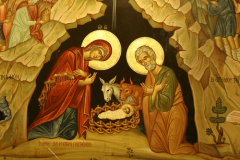 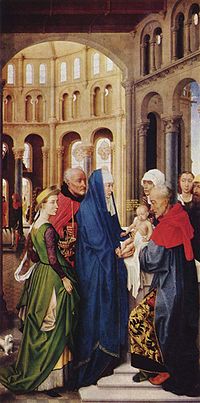 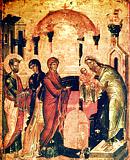 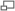 СретениеГосподне
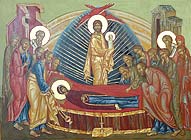 Успение Пресвятой Богородицы
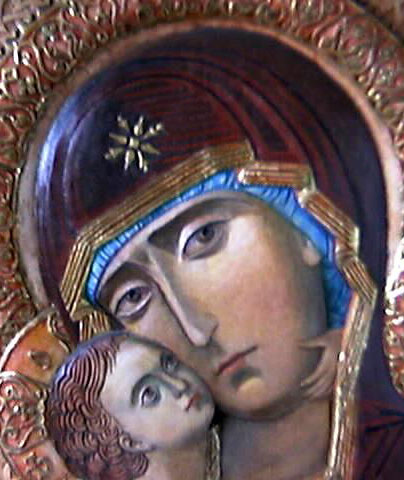 Икона
«Пресвятая богородица»